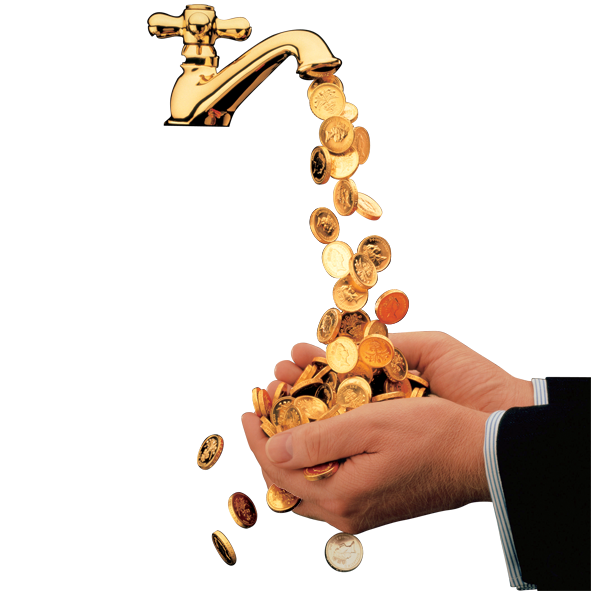 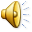 金融财务商业计划书PPT模板
框架完整PPT模板，适用于工作总结、工作总结、数据分析等
THE BUSINESS  PLAN
Chinese  companies  will no longer remain in the hard stage and they are also promoting a culture Chinese  companies  will no longer remain 
in the hard stage and they are also promoting a culture
目 录
CONTENT
01
02
03
04
项目介绍
产品运行
投资回报
市场分析
The best preparation for tomorrow is doing your best today.
The best preparation for tomorrow is doing your best today.
The best preparation for tomorrow is doing your best today.
The best preparation for tomorrow is doing your best today.
01
项目介绍
The best preparation for tomorrow is doing your best today. The best preparation for tomorrow is doing your best today.
请添加子标题
请添加子标题
请添加子标题
请添加子标题
请添加文本请添加文本
请添加文本请添加文本
请添加文本请添加文本
请添加文本请添加文本
请添加文本请添加文本
请添加文本请添加文本
请添加文本请添加文本
请添加文本请添加文本
请您在此输入一些描述性文字请您在此输入一些描述性文字请您在此输入一些描述性文字请您在此输入一些描述性文字请您在此输入
请您在此输入一些描述性文字请您在此输入一些描述性文字请您在此输入一些描述性文字请您在此输入一些描述性文字请您在此输入
请您在此输入一些描述性文字请您在此输入一些描述性文字请您在此输入一些描述性文字请您在此输入一些描述性文字请您在此输入
请您在此输入一些描述性文字请您在此输入一些描述性文字请您在此输入一些描述性文字请您在此输入一些描述性文字请您在此输入
在此录入上述图表的综合描述说明，在此录入上述图表的综合描述说明
在此录入上述图表的综合描述说明，在此录入上述图表的综合描述说明
在此录入上述图表的综合描述说明，在此录入上述图表的综合描述说明






在此录入上述图表的综合描述说明，在此录入上述图表的综合描述说明
在此录入上述图表的综合描述说明，在此录入上述图表的综合描述说明
在此录入上述图表的综合描述说明，在此录入上述图表的综合描述说明

在此录入上述图表的综合描述说明，在此录入上述图表的综合描述说明

在此录入上述图表的综合描述说明，在此录入上述图表的综合描述说明

在此录入上述图表的综合描述说明，在此录入上述图表的综合描述说明
在此录入上述图表的综合描述说明，在此录入上述图表的综合描述说明
02
产品运行
The best preparation for tomorrow is doing your best today. The best preparation for tomorrow is doing your best today.
单击此处添加标题


单击此处添加标题
在此录入上述图表的综合描述说明，在此录入上述图表的综合描述说明
在此录入上述图表的综合描述说明，在此录入上述图表的综合描述说明
单击此处添加标题


单击此处添加标题
在此录入上述图表的综合描述说明，在此录入上述图表的综合描述说明
在此录入上述图表的综合描述说明，在此录入上述图表的综合描述说明
单击此处添加标题


单击此处添加标题
在此录入上述图表的综合描述说明，在此录入上述图表的综合描述说明
在此录入上述图表的综合描述说明，在此录入上述图表的综合描述说明
标题
标题
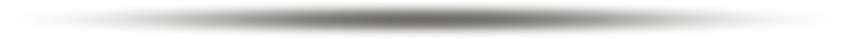 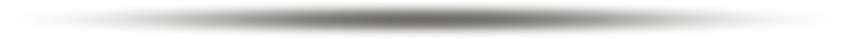 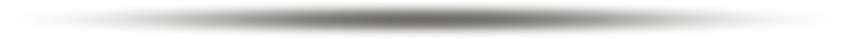 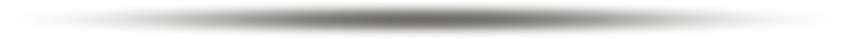 标题
点击此处添加项目情况点击此处添加内容
标题
点击此处添加项目情况点击此处添加内容
点击此处添加项目情况点击此处添加内容
点击此处添加项目情况点击此处添加内容
点击输入小标题
点击输入小标题
在此录入上述图表的综合描述说明，在此录入上述图表的综合描述说明
在此录入上述图表的综合描述说明，在此录入上述图表的综合描述说明
标题
2
1
点击输入小标题
点击输入小标题
4
在此录入上述图表的综合描述说明，在此录入上述图表的综合描述说明
在此录入上述图表的综合描述说明，在此录入上述图表的综合描述说明
3
此处添加详细文本描述，建议与标题相关并符合整体语言风格，语言描述尽量简洁生动。尽量将每页幻灯片的字数控制在200字以内，据统计每页幻灯片的最好控制在5分钟之内。
45%
65%
50%
85%
65%
添加标题
添加标题
添加标题
添加标题
添加标题
此处添加详细文本描述，建议与标题相关并符合整体语言风格，语言描述尽量简洁生动。尽量将每页幻灯片的字数控制在200字之内。 此处添加详细文本描述，建议与标题相关并符合整体语言风格，语言描述尽量简洁生动。尽量将每页幻灯片的字数控制在200字以内 此处添加详细文本描述，建议与标题相关并符合整体语言风格，语言描述尽量简洁生动。尽量将每页幻灯片的字数控制在200字之内。
03
市场分析
The best preparation for tomorrow is doing your best today. The best preparation for tomorrow is doing your best today.
添加标题
添加标题
添加标题
添加标题
此处添加详细文本描述，建议与标题相关并符合整体语言风格
此处添加详细文本描述，建议与标题相关并符合整体语言风格
此处添加详细文本描述，建议与标题相关并符合整体语言风格
此处添加详细文本描述，建议与标题相关并符合整体语言风格
此处添加详细文本描述，建议与标题相关并符合整体语言风格，语言描述尽量简洁生动。尽量将每页幻灯片的字数控制在200字之内。此处添加详细文本描述，建议与标题相关并符合整体语言风格，语言描述尽量简洁生动。尽量将每页幻灯片的字数控制在200字之内。
25%
36%
15%
20%
点击此处输入文字点击此处输入文字
点击此处输入文字点击此处输入文字
点击此处输入文字点击此处输入文字
点击此处输入文字点击此处输入文字
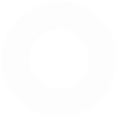 PART THREE
单击此处添加标题
单击此处添加标题
单击此处添加标题
此处添加详细文本描述，建议与标题相关并符合整体语言风格
此处添加详细文本描述，建议与标题相关并符合整体语言风格
此处添加详细文本描述，建议与标题相关并符合整体语言风格
30%
30%
30%
单击此处添加标题
单击此处添加标题
单击此处添加标题
单击此处添加标题
此处添加详细文本描述，建议与标题相关并符合整体语言风格
此处添加详细文本描述，建议与标题相关并符合整体语言风格
此处添加详细文本描述，建议与标题相关并符合整体语言风格
此处添加详细文本描述，建议与标题相关并符合整体语言风格
此处输入标题
文本
此处添加详细文本描述，建议与标题相关并符合整体语言风格此处添加详细文本描述，建议与标题相关并符合整体语言风格
此处添加详细文本描述，建议与标题相关并符合整体语言风格此处添加详细文本描述，建议与标题相关并符合整体语言风格
文本
此处输入标题
04
投资回报
The best preparation for tomorrow is doing your best today. The best preparation for tomorrow is doing your best today.
添加文本
添加文本
添加文本
添加文本
此处添加详细文本描述，建议与标题相关并符合整体语言风格
此处添加详细文本描述，建议与标题相关并符合整体语言风格
此处添加详细文本描述，建议与标题相关并符合整体语言风格
此处添加详细文本描述，建议与标题相关并符合整体语言风格
此处添加详细文本描述，建议与标题相关并符合整体语言风格
2
点击此处添加文字内容点击此处添加文字内容
点击此处添加文字内容点击此处添加文字内容
此处添加详细文本描述，建议与标题相关并符合整体语言风格
1
单击此处添加标题
单击此处添加标题
单击此处添加标题
输入你的标题
在此添加内容在此添加内容
在此添加内容在此添加内容
输入你的标题
在此添加内容在此添加内容
在此添加内容在此添加内容
输入你的标题
在此添加内容在此添加内容
在此添加内容在此添加内容
输入你的标题
在此添加内容在此添加内容
在此添加内容在此添加内容
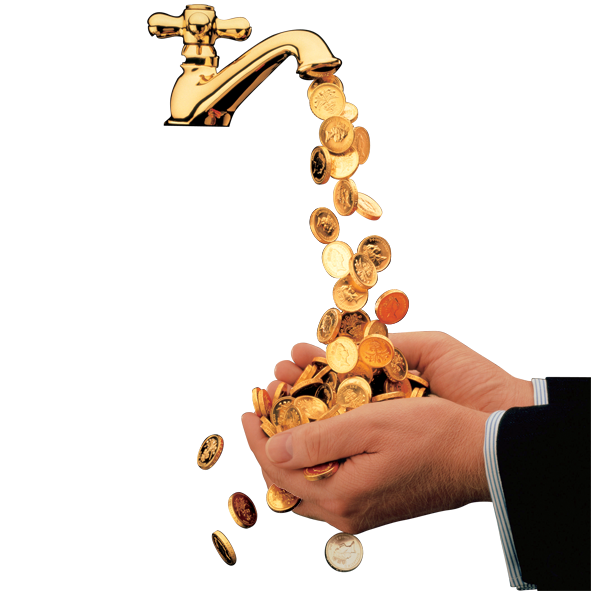 演讲完毕  谢谢您的观看
框架完整PPT模板，适用于工作总结、工作总结、数据分析等
THE BUSINESS  PLAN
Chinese  companies  will no longer remain in the hard stage and they are also promoting a culture Chinese  companies  will no longer remain 
in the hard stage and they are also promoting a culture